Напряжённое состояние
Напряженное состояние в точке тела определяется совокупностью нормальных и касательных напряжений, возникающих в любом сечении, проведенном через эту точку.

Наглядная модель, характеризующая напряжённое состояние в точке:
Эквивалентное напряжение
Основная задача теории предельных напряженных состояний:

Разработка критерия, позволяющего сравнивать между собой разнотипные напряженные состояния в отношении их близости к предельному состоянию. 

Сравнение разнотипных напряженных состояний проводят с помощью эквивалентного (объёмного) напряженного состояния. Причем за эквивалентное берётся наиболее изученное напряженное состояние при простом растяжении (сжатии).

Понятие “эквивалентное (объемное) напряжение” не является действительным напряжением. Это теоретическая величина, которая позволяет сравнить обобщенное состояние объемного напряжения с линейным критерием общего разрушения (пределом текучести).
Коэффициент запаса прочности
Определение коэффициента запаса прочности по теории предельных напряженных состояний:
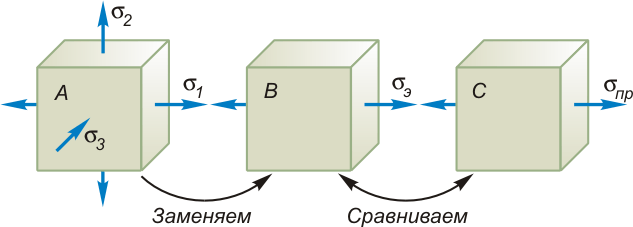 Переход от исследуемого напряженного состояния А к эквивалентному напряженному состоянию В осуществляют на основе критерия, предопределяющего возникновение предельного состояния, а затем эквивалентное напряженное состояние В сравнивают с подобным ему предельным напряженным состоянием С и определяют коэффициент запаса:
Теории прочности
Универсального критерия, предопределяющего предельное напряженное состояние для любого материала, нет.
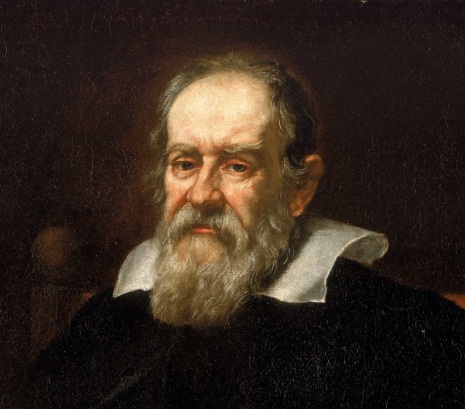 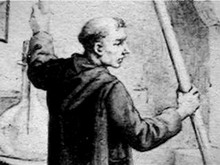 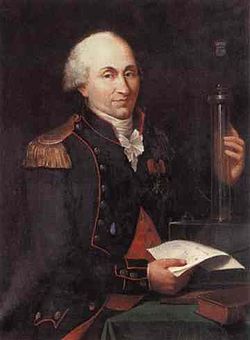 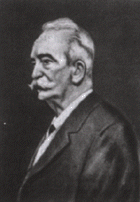 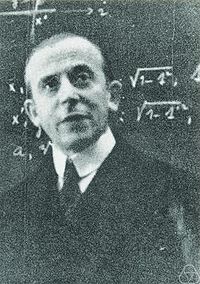 Разработку критериев предельных напряженных состояний основывают на различных гипотезах (теориях) о преимущественном влиянии того или иного фактора на прочность материала.
[Speaker Notes: Анализ возможных вариантов конструкции скважины по:
Размерам и характеристикам труб;
Давлениям по разрезу скважины;
Уровню подъема тампонажного раствора;
Объему флюида при ГНВП;
Максимальной величине репрессии на проницаемые породы]
Теории прочности 1 и 2
Теория прочности 3
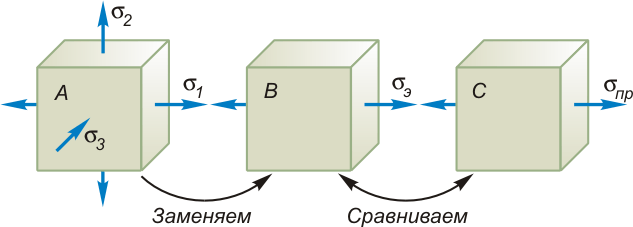 Согласно третьей гипотезе, при переходе от А к В имеем:
Теория прочности 4
где для хрупких материалов                      ,
для пластичных материалов
Теория прочности 5
Внедрение 
инженерных решений
Пятую теорию прочности предложил в 1885 г. Бельтрами, в 1904 г. она была усовершенствована львовским профессором А. Губером, а затем в 1913 г. уточнена Р. Мизесом и в 1924 г. Г. Генки.
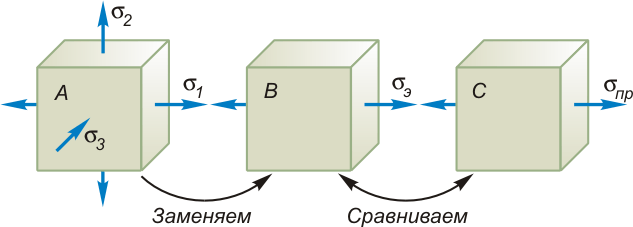 По этой гипотезе критерий перехода от исследуемого напряженного состояния А к эквивалентному состоянию В основан на том, что предельное напряженное состояние возникает при некотором значении потенциальной энергии, накапливаемой элементом конструкции за счет изменения только его формы. Поэтому пятая гипотеза иначе называется гипотезой энергии формоизменения.
Тензор напряжений Коши
Внедрение 
инженерных решений
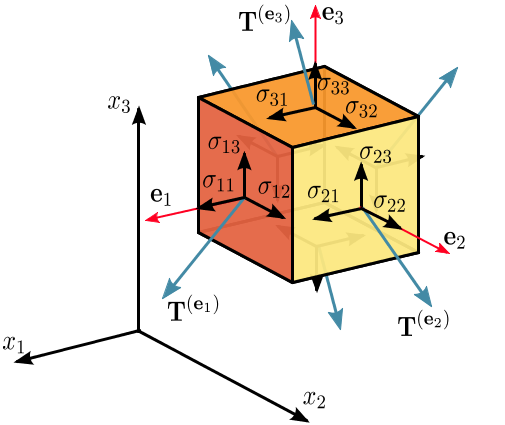 Поверхность текучести Мизеса
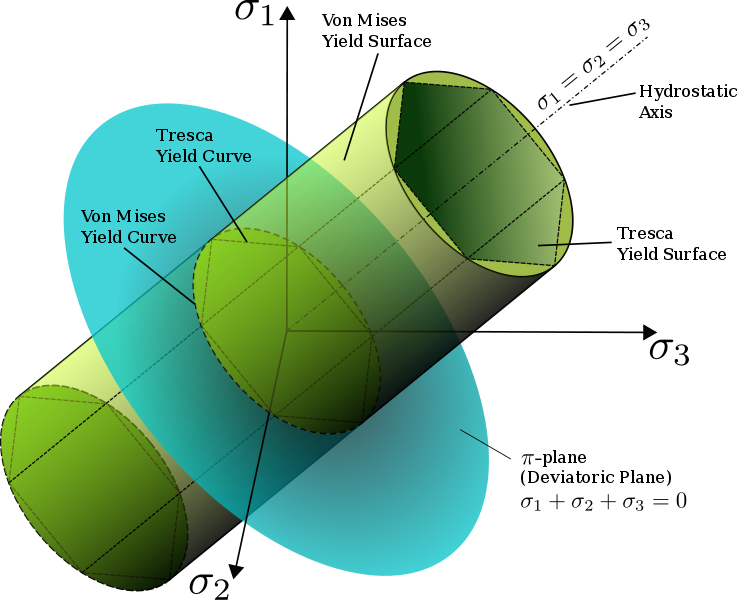 Ось гидростатики
Кривая текучести Треска
Кривая текучести Мизеса
Поверхность текучести Треска
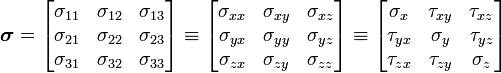 Эквивалентное напряжение Мизеса можно рассчитать из тензора напряжений Коши.
Полный тензор механического напряжения элементарного объёма тела.
Формулы теории Мизеса
Внедрение 
инженерных решений
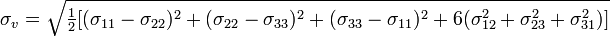 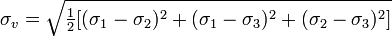 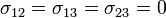 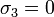 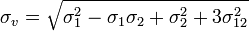 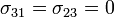 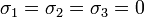 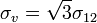 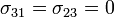 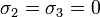 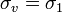 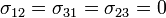 В программном обеспечении WELLPLAN для расчёта эквивалентных напряжений используется вариант формулы: